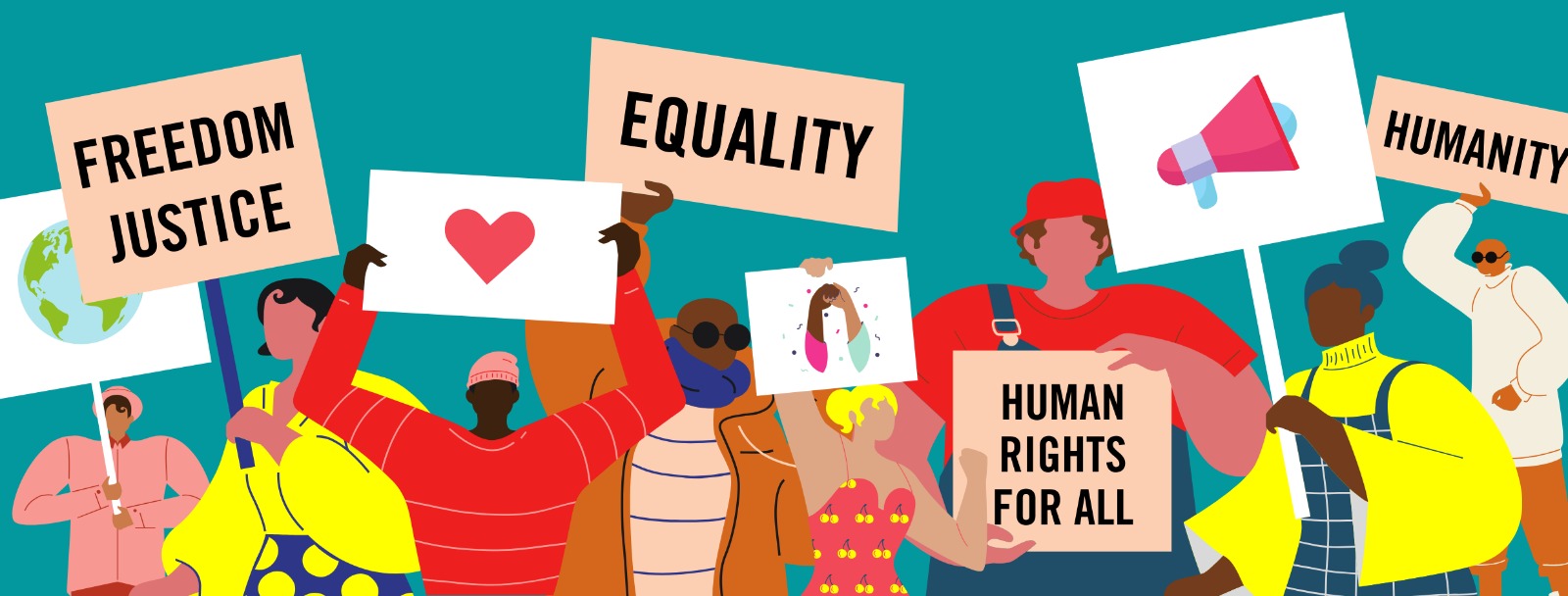 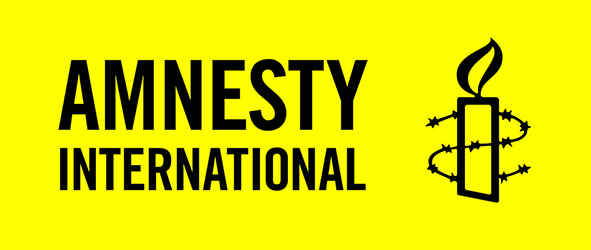 People Power: How to Build a Movement on Campus and Beyond
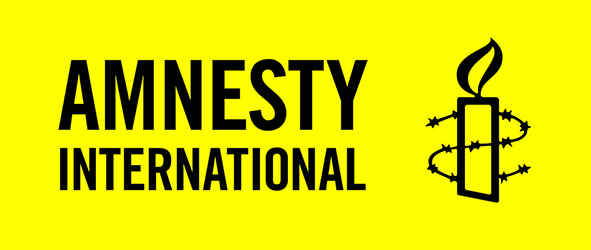 Ground rules
Mute when not speaking. 
 
Respect each other. 
 
Speak slowly and clearly. 
 
Identify yourself.  
 
Ask for clarification. 
 
Zero tolerance.
 
Provide feedback.
[Speaker Notes: Mute. Make sure you mute yourself whilst the workshop facilitator is talking, you’ll be asked to unmute when we begin the discussion part of this session. 
 
Respect each other. Please be respectful and mindful with the questions e.g., their lived experience may make speaking on this topic difficult.
 
Speak slowly and clearly. When participating in workshops, please try not to talk over another speaker. If there are multiple participants, people tend to talk at the same time – making conversations extremely difficult to understand. Try to speak one at a time so that we can follow your point in its entirety.
 
Identify yourself. So we can get to know each other, before you start to speak, please state your name and university. Only if you feel comfortable – this is not a requirement.
 
No one-on-one side conversations. All discussion is meant for everyone.
 
Ask for clarification. If there is something that you don’t understand, please ask for clarification. If you don’t understand the issue or solution, then there are probably others who also don’t understand.
 
Zero tolerance. If you display repeatedly hateful actions you will be removed from the platform.
 
Provide feedback. After this session there will be an opportunity to feedback. This only takes a few moments so please use this opportunity.]
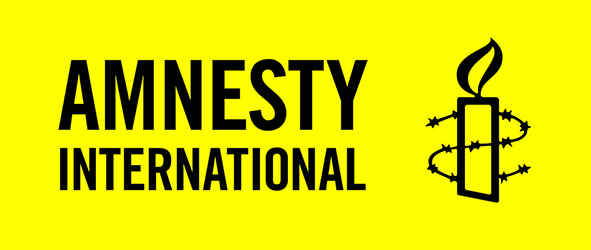 Ice breaker
In groups of 3 or 4

Everyone has 1 minute to find an object that represents you. You then have 1 minute each to explain your object to the rest of the group.
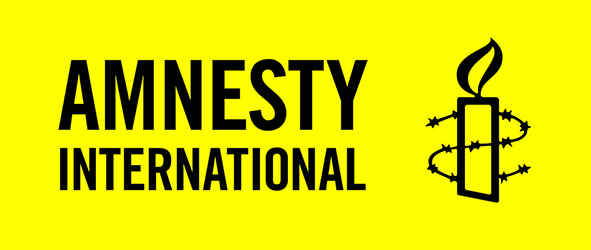 Learning Outcomes


Better understand the different types of power, and how we can build it.

To understand the purpose and benefits of 121s.

To feel confident in having 121s.
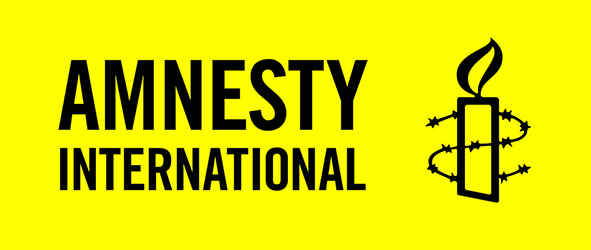 Introducing Power
Write in the chat box how your definition of power
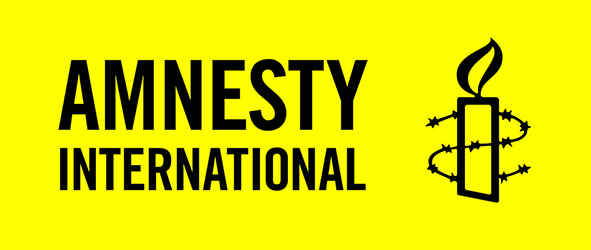 Introducing Power
Power is simply…
‘The ability to do or act’
[Speaker Notes: Power is therefore a neutral. It’s neither good nor bad, but it can of course be used for both.
Progressives can sometimes shy away from power. We only see it as bad – it’s misuse. 

Tides are shifting against us, human rights are increasingly coming under fire from leaders across the world. The Hungarian Government want to turn back to clock on LGBT rights, last year we saw the US police are unapologetically attacking protestors and officers are literally getting away with murder when it come to their treatment of Black people, and in the UK we see the demonising of ‘do-gooders’ and ‘lefty human rights lawyers’ who try to stop their persecution of migrants.  

If we’re going to put a stop to any of this, just telling the truth is no longer enough. These violations are not secrets, and they wont even be scandals unless us, ordinary concerned people, make them scandals. Governments all know about them, and they could stop them if they wanted to. But they don’t. We need the power to force them to take notice and change their behaviour. Power is our ability to act, and to make change.]
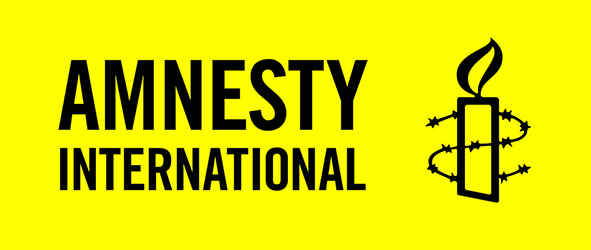 Breakout rooms
In breakout groups think about- A powerful person, group or organisation
 - What makes them powerful
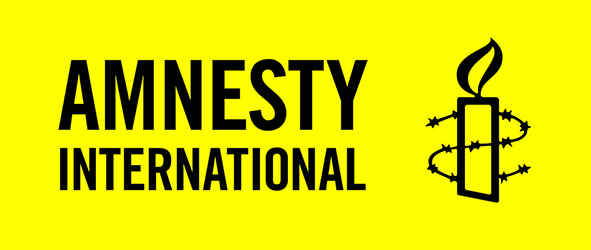 Types of power
Financial Power – The power money gives you 
Positional Power – The power a rank gives you 
People Power – The power that numbers give you
[Speaker Notes: 3 types to guide you – financial power, positional power, and people power. All interrelated and not perfect categories, but useful for helping us talk about power.

Tesco’s financial power is how they bring beef from deforested parts of the amazon to supermarkets in the UK,

Positional power is how an MP gets to vote on legislation but you or I don’t, 

people power is how the boycott movement helped end apartheid in South Africa]
9
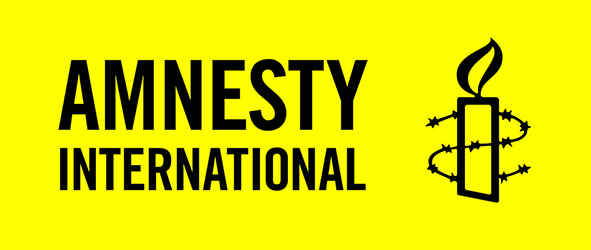 The power to change someone's mind
When was the last time someone convinced you to do something, or changed your mind on an issue?

Spend a minute writing it down, and write down who convinced you
[Speaker Notes: Ask two or three people to share their story

Most of the time, when we’re convinced to do something, or our beliefs are changed, we already knew the person who did it

What is the likelihood you would go on a demonstration if you best friend asked you to go, compared to a stranger handing out a leaflet?]
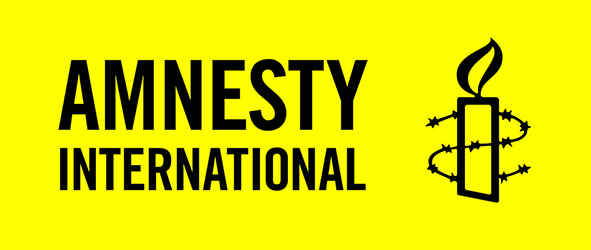 10 minute break
11
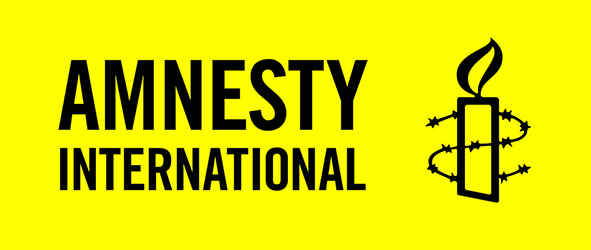 121s: How to build and develop relationships
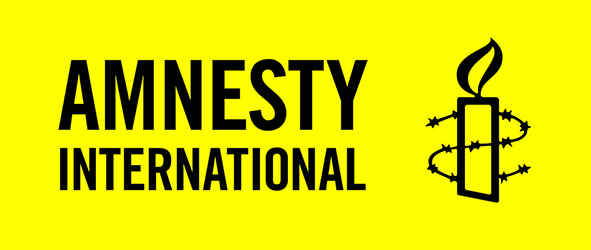 What is a 121?
121s are a tool that we can all use to help build relationships 

121s are conversations between two people that have purpose and outcomes.  
Purpose
Find out what issues the person cares about 
Find out their motivations 
Build authentic relationships 

They don’t have to follow a set structure, but they can if you find that easier.
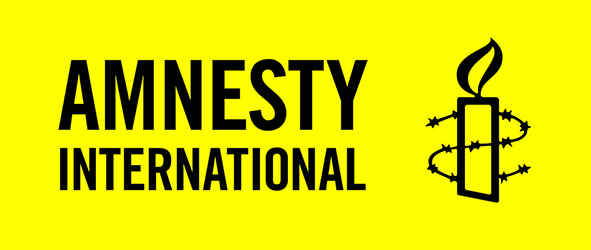 What isn’t a 121?
121’s are something that all organisers can utilise, and are a specific skill to develop
 They’re not
An interview – this shouldn’t be a one sided Q&A 
A casual chat with a friend – they have a specific purpose
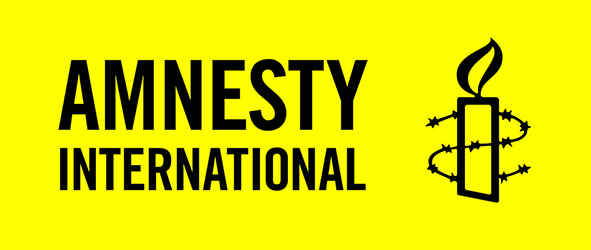 What kind of outcomes should we expect?
As well finding out peoples interests and motivations, 121s should aim to have outcomes that are mutually beneficial.
They can included

An invitation to an upcoming event or meeting
An introduction to another person or group
A commitment to a future 121
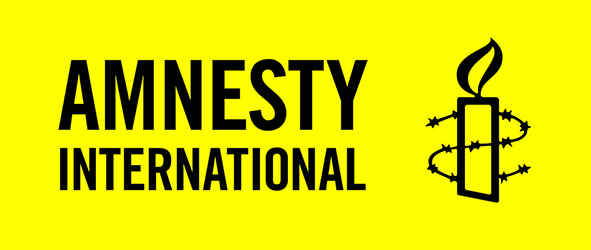 Practicing 121s
We’re going to break out into pairs and have a 121 for 20 minutes
In your 121 I want you to

Find out the other persons interests and motivations
Why are they here? How did they get involved in Amnesty? What issues do they care about? What takes up their time or headspace (work, studying, campaigning, family, friends, other interests)?

Agree some form of ‘next step’
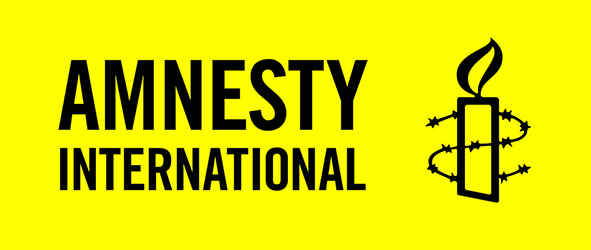 Feedback from 121s
What did you learn from the other person? What are their interests?

What was easy and what was hard? Did the conversation flow?

Did you come onto next steps?
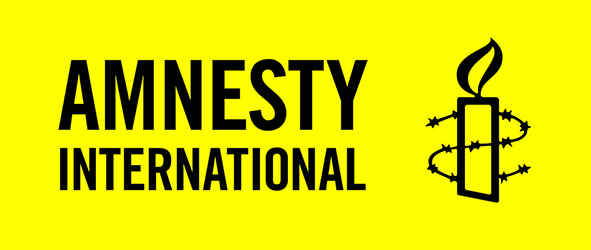 Before we wrap up
Please spend a few minutes filling in the feedback survey
Next steps
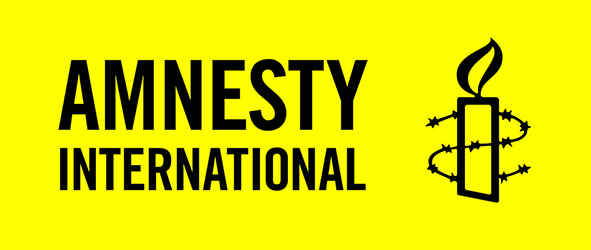 Have a 121 with at least one other person in your student group

Have 121 with two students who aren’t in your group, but could help with your campaigning

Have one 121 with someone in your local community - use a Community Map to identify who this is.